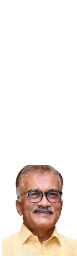 MAEER’s PUNE
MAHARASHTRA INSTITUTE OF DENTAL SCIENCES AND RESEARCH 
(Dental College & Hospital)
Vishwanathpuram, Ambajogai Road, Latur.
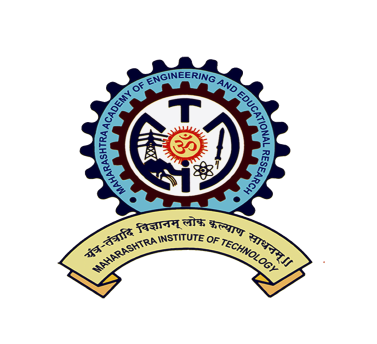 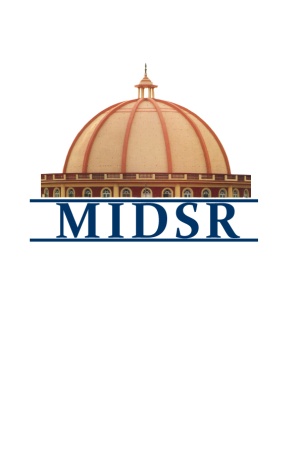 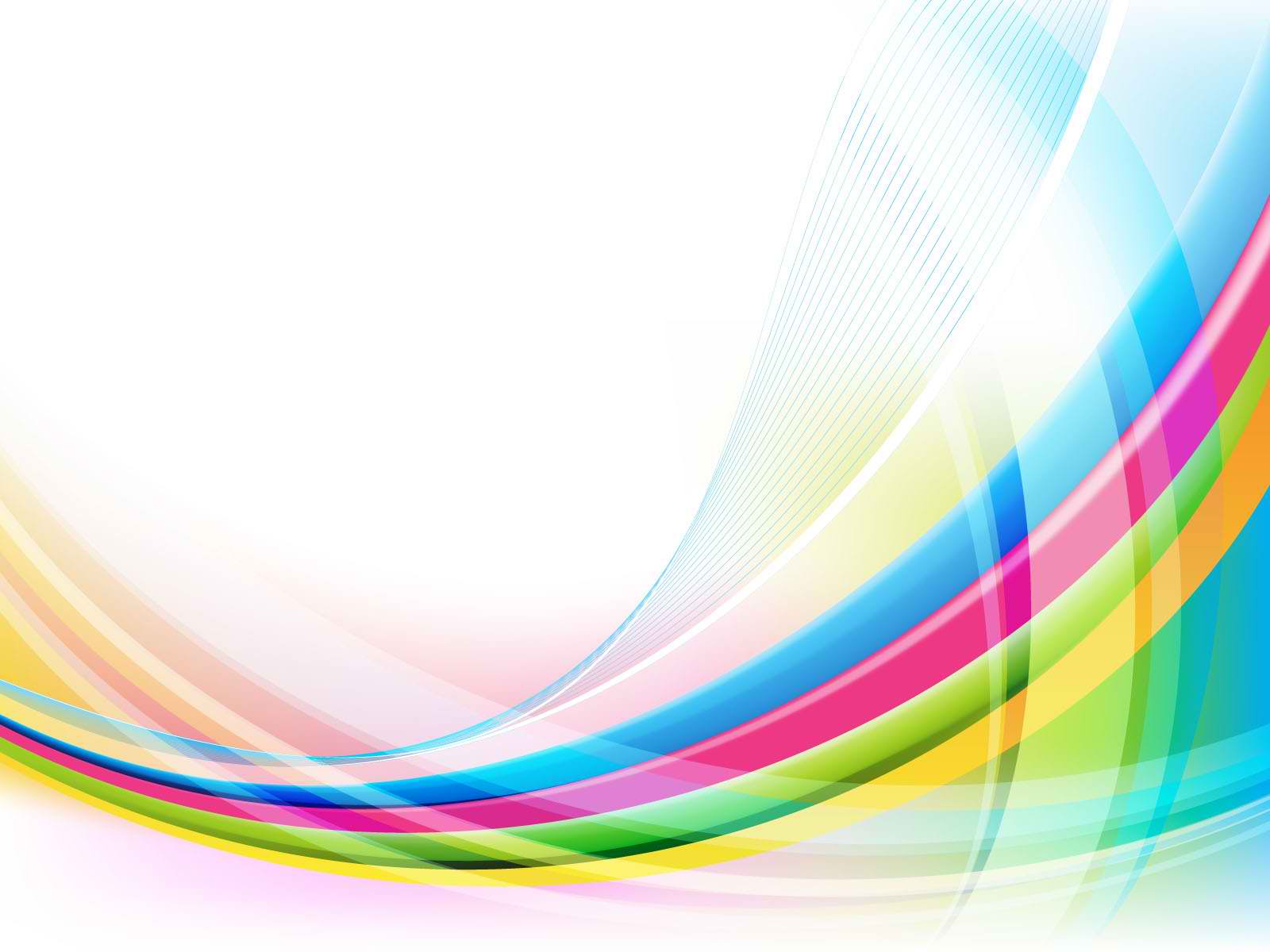 ORGANISES CDE PROGRAMME ON
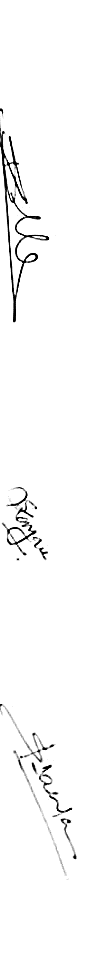 USES OF DIGITALIZATION IN IMPLANTS
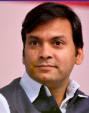 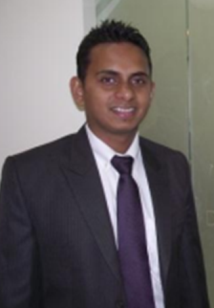 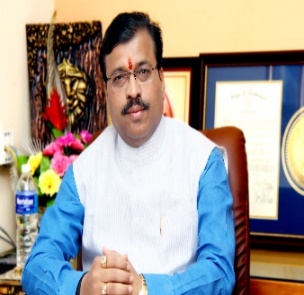 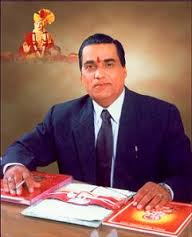 Mr. Ramesh (Appa) Karad
Executive Director
MIMSR Medical College Campus
Latur.
GUEST SPEAKER
DR MR RUTUPARN SASANE 
MDS (PROSTHODONTICS& IMPLANTOLOGY)
Mr. Rahul Karad
Managing trustee,Executive Director
MIMSR Medical College Campus
Latur.
Mr. hanumant Karad
Executive Director
MIMSR Medical College Campus
Latur
Prof. (Dr.) Vishwanath D Karad    
Executive President and 
Managing Trustee
ORGANISED BY
Dr.Suresh Kangane
Vice Principal
MIDSR Dental College, Latur
Dr. Ajit Jankar
HOD
MIDSR Dental College, Latur
Dr.Suresh Kamble
 Principal
MIDSR Dental College, Latur
DEPARTMENT OF PROSTHODONTICS AND CROWN & BRIDGE